2019
ФЕДЕРАЛЬНЫЙ ЗАКОН ОТ 1 АПРЕЛЯ 2019 г. № 48-ФЗ  «О внесении изменений в Федеральный закон «Об индивидуальном (персонифицированном) учете в системе обязательного пенсионного страхования» и отдельные законодательные акты Российской Федерации» (вступил в силу  1 апреля 2019 г.)
СНИЛС – идентификатор сведений о  физических лицах при предоставлении государственных и муниципальных услуг и исполнения государственных и муниципальных функций;

Введено понятие зарегистрированного лица - физические лица, которым открыт ИЛС;

Открытие ИЛС осуществляется, в том числе на основании сведений, поступающих от органов, предоставляющих государственные услуги;
2
Упразднено страховое свидетельство обязательного пенсионного страхования, которое заменяется документом, подтверждающим регистрацию в системе индивидуального (персонифицированного) учета, который может быть выдан, в том числе в электронном виде;
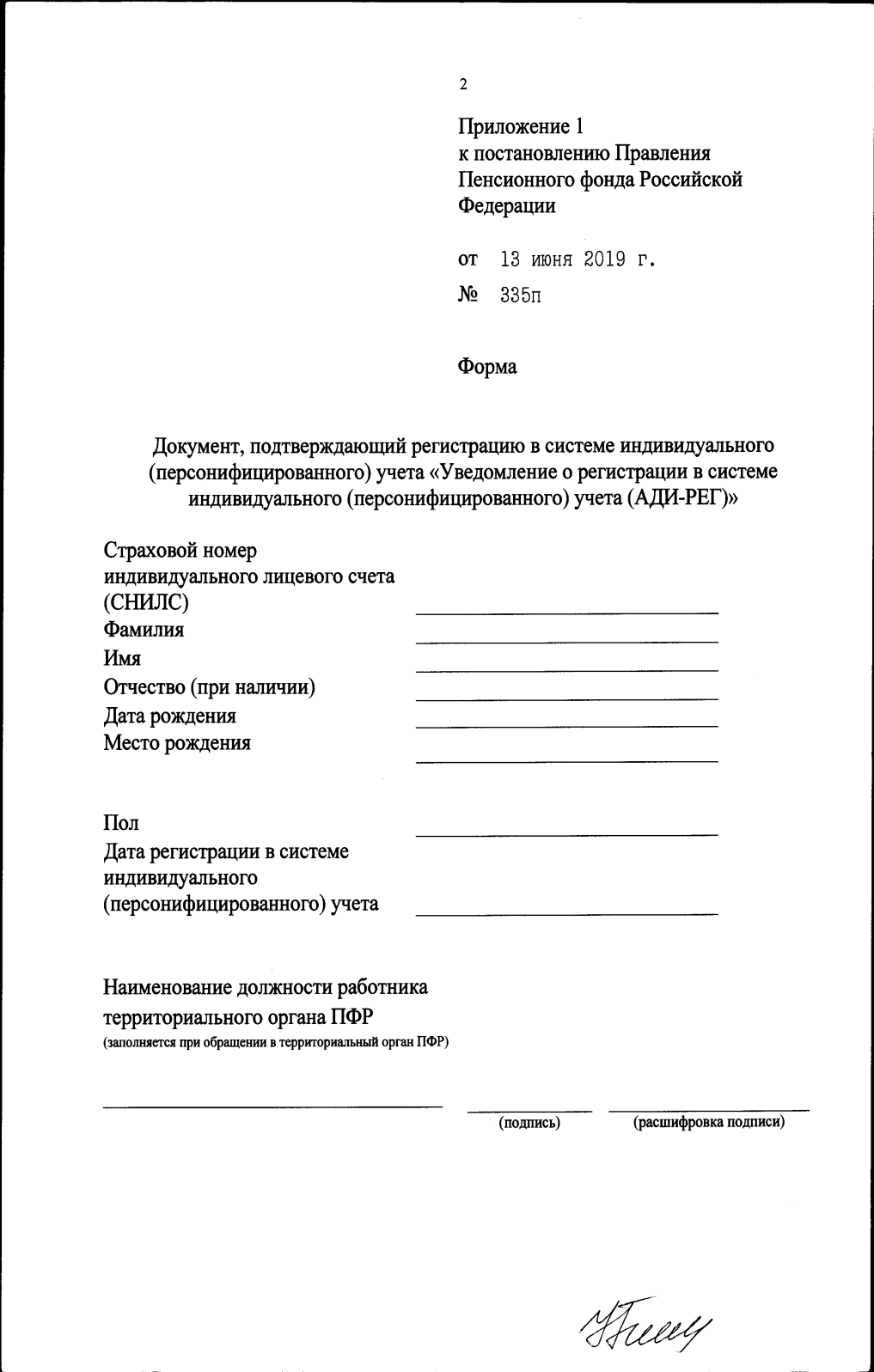 постановление Правления ПФР от 13 июня 2019 г. № 335п «Об утверждении формы документа, подтверждающего регистрацию в системе индивидуального (персонифицированного) учета и порядка его оформления в форме электронного документа» зарегистрировано Минюстом России 18 сентября 2019 г.,         рег. № 55951
3
Ведение сведений о трудовой деятельности в электронном виде
 (проект «Электронная трудовая книжка»)
Нормативно-правовое регулирование
Федеральные законы, направленные на реализацию проекта «Электронная трудовая книжка»:

№ 439-ФЗ от 16.12.2019 «О внесении изменений в Трудовой кодекс Российской Федерации (в части  формирования и ведения сведений о трудовой деятельности работника в электронном виде)»;

№ 436-ФЗ от 16.12.2019 «О внесении изменений в Федеральный закон «Об индивидуальном (персонифицированном) учете в системе обязательного пенсионного страхования»;
4
Принятие законопроектов потребует внесения изменений в:

22 федеральных закона;
18  указов Президента Российской Федерации;
более 60 постановлений  Правительства Российской Федерации;
более 900 приказов федеральных органов исполнительной власти;
более 800 нормативных правовых актов субъектов Российской Федерации  и органов местного самоуправления.
5
Работодатель формирует и представляет для хранения в информационных ресурсах ПФР основную информацию о трудовой деятельности и трудовом стаже каждого работника;

До 31 декабря 2020 г. работники по своему выбору подают работодателям письменные заявления: либо о продолжении ведения работодателем после 1 января 2021 года трудовой книжки, либо о предоставлении работодателем после 1 января 2021 года сведений о трудовой деятельности;

Работникам, подавшим заявления о ведении сведений о трудовой деятельности, работодатели после 1 января 2021 года выдают трудовые книжки на руки и после этого освобождаются от ответственности за их ведение и хранение. При выдаче трудовой книжки в нее вносится соответствующая запись
6
Информация о поданном работником заявлении включается в сведения о его трудовой деятельности, представляемые работодателем для хранения в информационных ресурсах Пенсионного фонда Российской Федерации

Работник может получить сведения о трудовой деятельность:
	у работодателя по последнему месту работы;
	в МФЦ;
	в ПФР;
	на ЕПГУ;
Форма сведений о трудовой деятельности, предоставляемая работодателями утверждается ПФР по согласованию с Минтрудом России;

Форма сведений о трудовой деятельности, выдаваемая работнику, утверждается Минтрудом России по согласованию с ПФР
7
В целях реализации положений закона работодатели в течение 2020 года осуществляют следующие мероприятия:

Принятие или изменение локальных нормативных актов с учетом мнения профсоюзной организации (при наличии);

Подготовку и обсуждение изменений в соглашения и коллективные договоры (при необходимости);

Обеспечение технической готовности к представлению сведений о трудовой деятельности в ПФР;

Уведомление по 30 июня 2020 года работников в письменном виде об изменениях законодательства, связанных с формированием сведений о трудовой деятельности в электронном виде, а также о праве выбора.
8
Индивидуальный лицевой счет дополняется разделом «Сведения о трудовой деятельности» (мероприятие – прием, увольнение, перевод, наименование должности (профессии), основание (дата и номер приказа);

       С 1 января 2020 работодатели представляют в ПФР ежемесячно до 15 числа месяца, следующего за месяцем, в котором имели место случаи приема на работу, перевода и увольнения. При представлении указанных сведений впервые в отношении зарегистрированного лица страхователь одновременно представляет сведения о его трудовой деятельности по состоянию на 1 января 2020 года, но не позднее 15 февраля 2021 года;

        Начиная с 1 января 2021 года – в случае перевода, подачи зарегистрированным лицом заявления сведения предоставляются  ежемесячно не позднее 15-го числа месяца, следующего за отчетным, а в случаях приема на работу и увольнения работника сведения на данного работника представляются не позднее рабочего дня следующего за днем издания соответствующего приказа (распоряжения)
Особенности представления сведений о трудовой деятельности  государственными органами в отношении отдельных категорий зарегистрированных лиц устанавливаются Минтрудом по согласованию с ФОИВ и ПФР
9
Работодатель, с численностью 25 и более лиц, представляет сведения о трудовой деятельности в форме электронного документа, подписанного усиленной квалифицированной электронной подписью.
           Для работодателей, которые не подключены к электронному документообороту, ПФР разрабатывает сервис для формирования отчетности в электронном виде, который будет предоставляться работодателям на безвозмездной основе;


         За нарушения представления сведений о трудовой    деятельности, должностное лицо страхователя привлекается к административной ответственности за нарушение трудового законодательства;
          Информацию о непредставлении в установленный срок либо представлении неполных и (или) недостоверных сведений о трудовой деятельности работающих лиц территориальный орган ПФР направляет в Роструд и его территориальным органам (государственным инспекциям труда), в порядке межведомственного взаимодействия.
Ответственность страхователя с 1 января 2020 г.:
10
Код из пяти цифровых знаков в соответствии со справочником «ОК 010-2014 (МСКЗ-08). Общероссийский классификатор занятий» (принят и введен в действие Приказом Федерального агентства по техническому регулированию и метрологии от 12.12.2014 № 2020-ст)
11
Общероссийский классификатор занятий
ЭЛЕКТРОННАЯ
ТРУДОВАЯ КНИЖКА
«ОК 010-2014 (МСКЗ-08). Общероссийский классификатор занятий» (принят и введен в действие Приказом Федерального агентства по техническому регулированию и метрологии от 12.12.2014 № 2020-ст)
В классификаторе приняты следующие основные группы:
1 Руководители
2 Специалисты высшего уровня квалификации
3 Специалисты среднего уровня квалификации
4 Служащие, занятые подготовкой и оформлением документации, учетом и обслуживанием
5 Работники сферы обслуживания и торговли, охраны граждан и собственности
6 Квалифицированные работники сельского и лесного хозяйства, рыбоводства и рыболовства
7 Квалифицированные рабочие промышленности, строительства, транспорта и рабочие родственных занятий
8 Операторы производственных установок и машин, сборщики и водители
9 Неквалифицированные рабочие
0 Военнослужащие.

Система кодирования в ОКЗ осуществляют одним, двумя, тремя или четырьмя знаками.
Общая схема кодирования в ОКЗ имеет вид: XXXX   X, где X-основная группа; XX-подгруппа; XXX-малая группа;
XXXX-начальная группа; X-контрольное число.
12
«ОК 010-2014 (МСКЗ-08). Общероссийский классификатор занятий»
Пример
13
Классификатор вида мероприятий
ЭЛЕКТРОННАЯ
ТРУДОВАЯ КНИЖКА
Структура документа СЗВ-ТД.
ЭЛЕКТРОННАЯ
ТРУДОВАЯ КНИЖКА
Правила проверки.
ЭЛЕКТРОННАЯ
ТРУДОВАЯ КНИЖКА
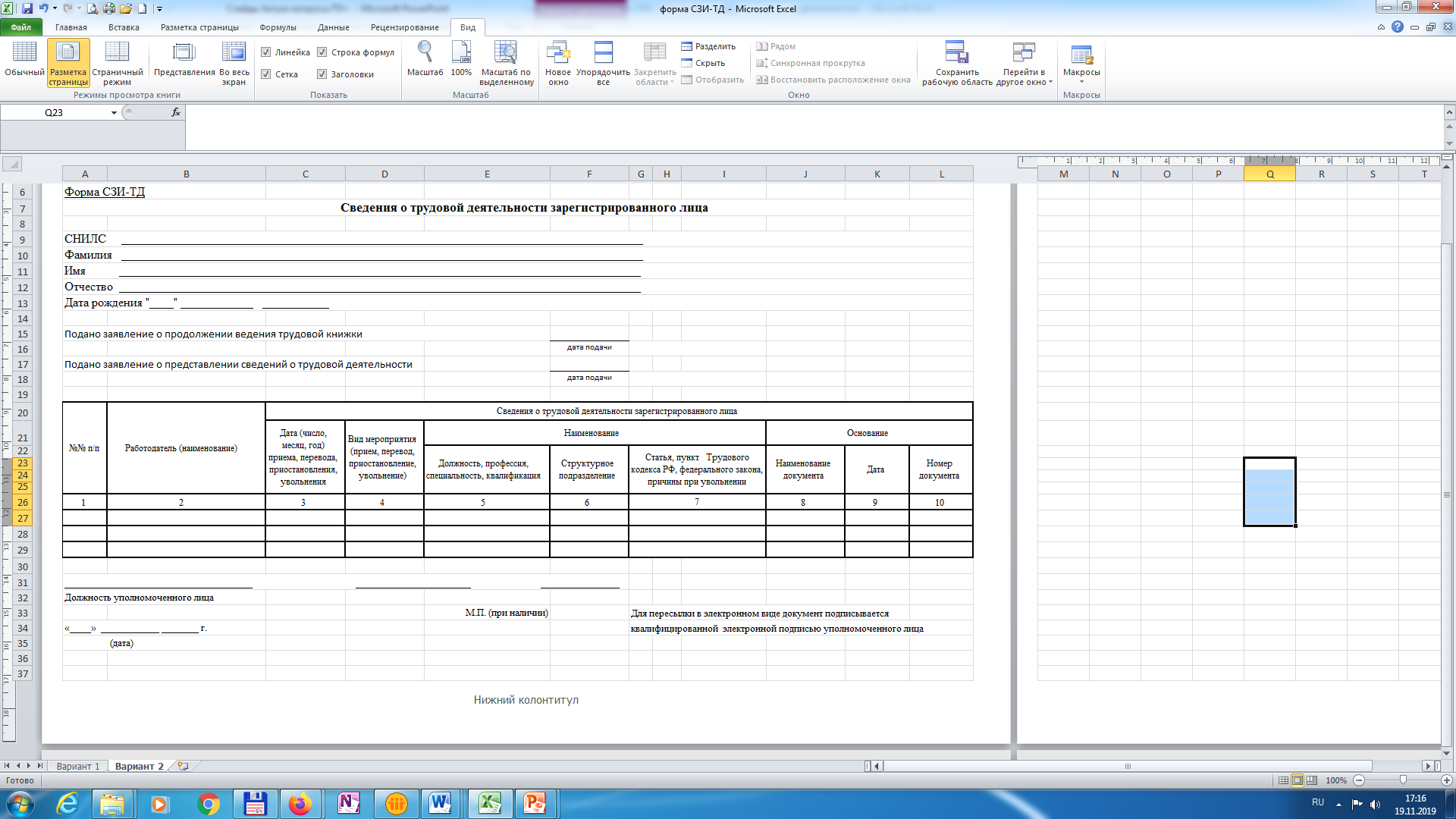 При заполнении формы работодателем указываются периоды трудовой деятельности у данного работодателя
17
ТЕХНОЛОГИЯ ОБМЕНА
ЭЛЕКТРОННАЯ
ТРУДОВАЯ КНИЖКА
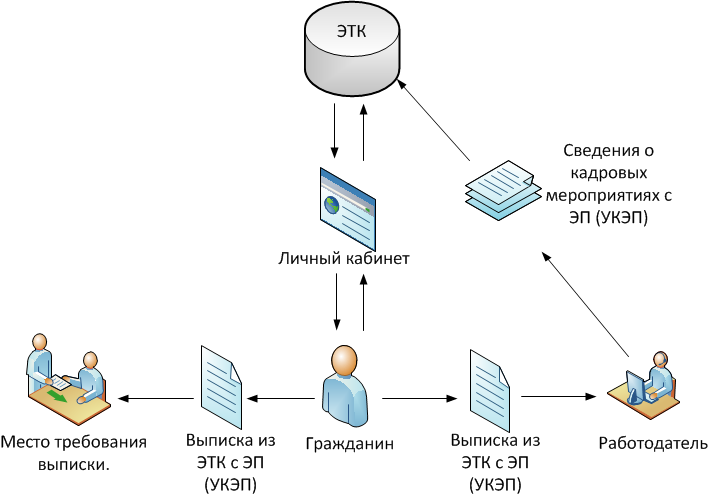 ТЕХНОЛОГИЯ ОБМЕНА
ЭЛЕКТРОННАЯ
ТРУДОВАЯ КНИЖКА
15 июля, 9 сентября и 15 ноября 2019 г. ПФР проведена встреча  с разработчиками программ бухгалтерского и кадрового учета, на которой состоялось обсуждение новых форматов сведений о трудовой деятельности, запускаемых в рамках проекта электронной трудовой книжки
В настоящее время проводится пилотный проект с            12 организациями в рамках которого тестируются процессы:
- формирование и направление в ПФР форм  СЗВ-ТД;
- прием, обработка и учет ПФР сведений, представленных работодателями в электронном виде по ТКС, а также с использованием сервиса Кабинет страхователя;
- формирование и предоставление работнику сведений по форме СЗИ-ТД.
20